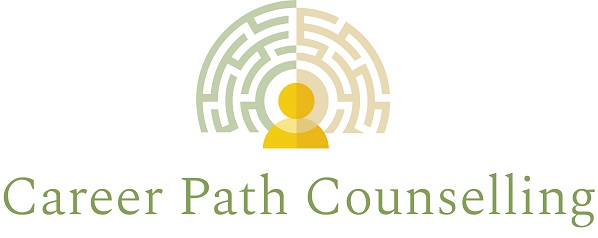 “All work is a deal, a compromise between what you want out of life and what an employer wants to get out of you.” 
John Lees
Carolyn Howitt
carolyn@careerpathcounselling.co.uk
Carolyn Howitt | LinkedIn
Twitter - @CareerPathUK
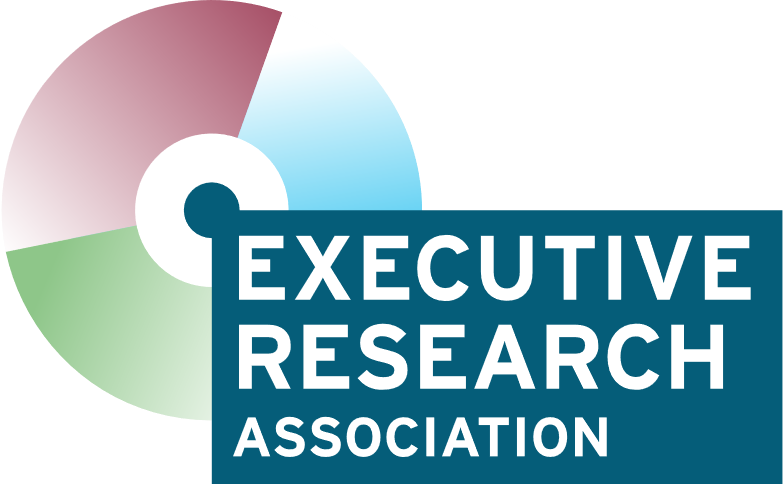 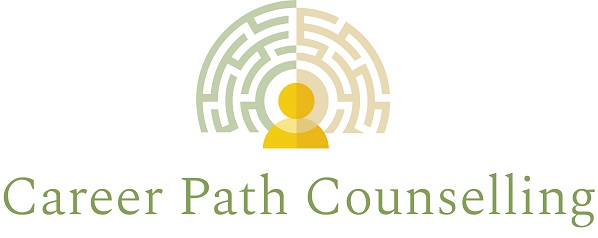 Introductions
First name

What you do

Where you are – town/location, country

One thing you can see out of the window
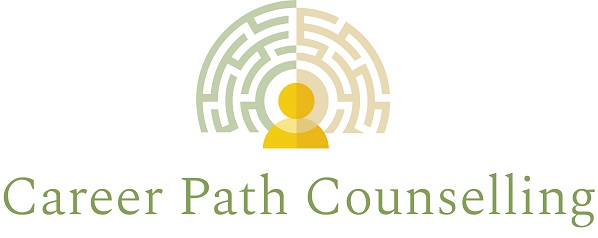 Today
Bit of background to Work Motivations

Complete the exercises

Discuss results

Look at Motivations within search/recruitment/talent acquisition
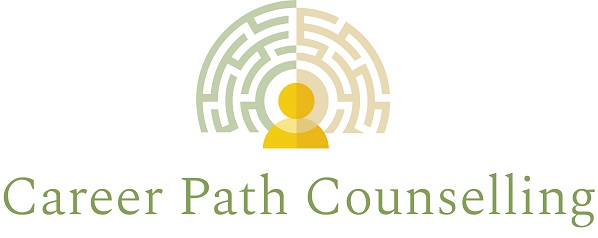 1980s Edward Deci and Richard Ryan

Positive factors (‘direct’ motives)
1. Play - the work is engaging, enjoyable, it makes you creative and curious.2. Purpose - the work has a clear goal.3. Potential – you can grow with your job and fit your identity to it.
Negative factors (‘indirect’ motives)4. Emotional pressure – fear, peer pressure, shame: your identity is threatened if you don't do it.5. Economic pressure – to gain a reward or avoid a punishment.6. Inertia – you no longer know why you are doing it, but it's familiar.
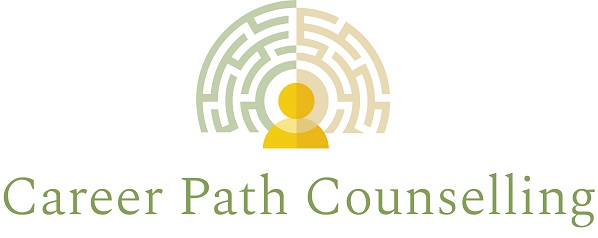 Extrinsic work motivations, eg:
Environment
Pay, rewards
Work/life balance
Supportive manager/team
Promotion

Intrinsic work motivations, eg:
Personal and professional growth
Autonomy
Freedom of expression
Gaining a skill
You can see the benefit of your work
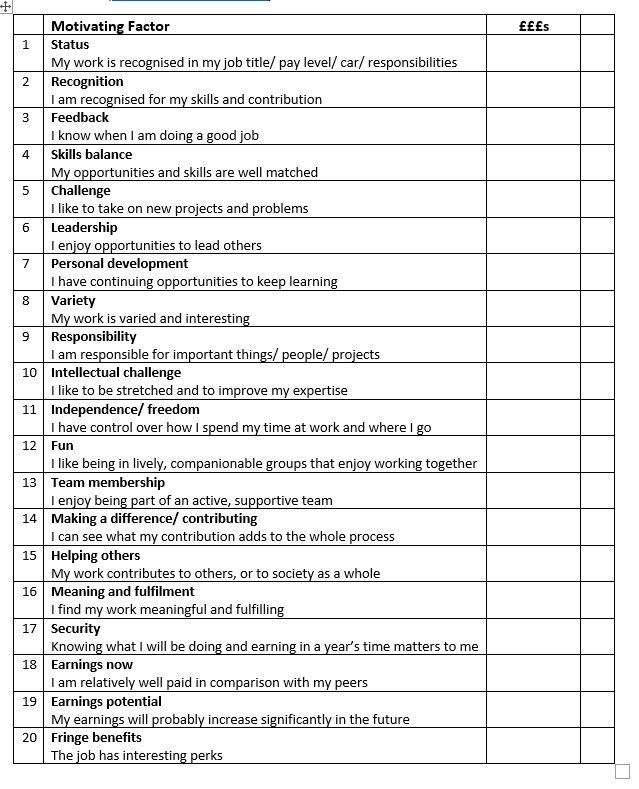 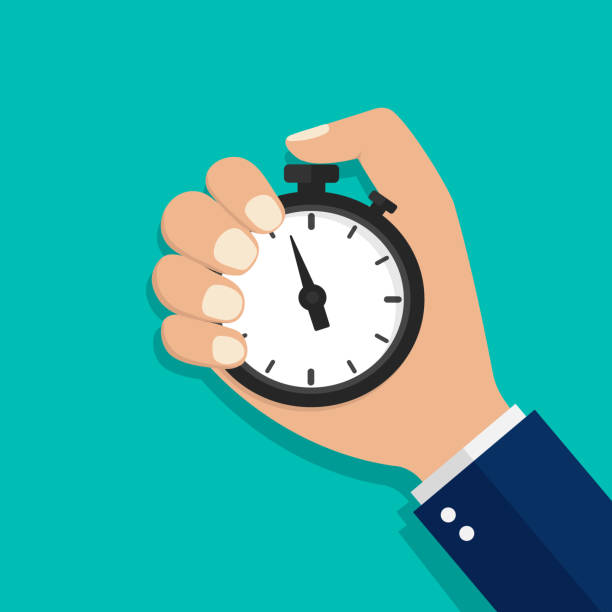 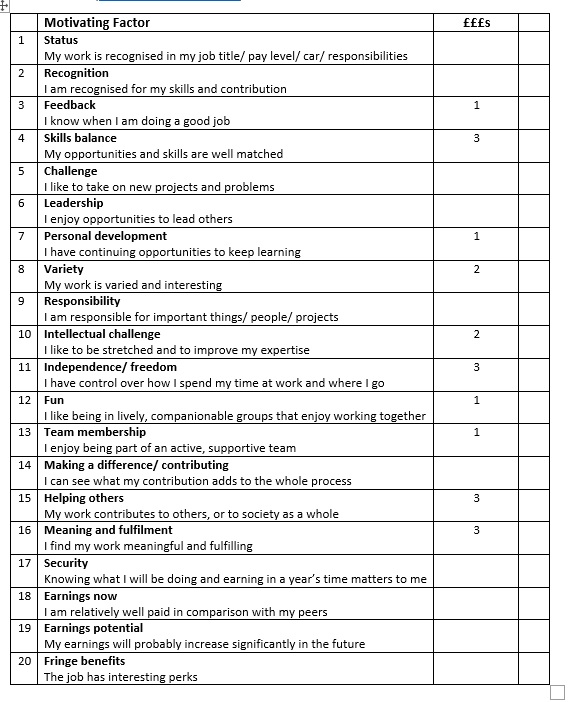 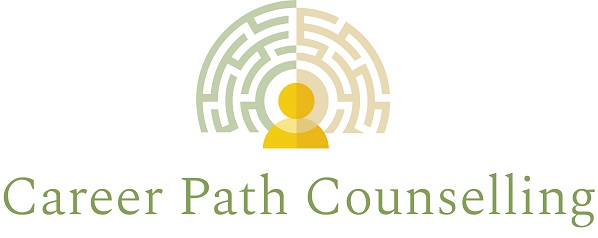 Carolyn - all motivations
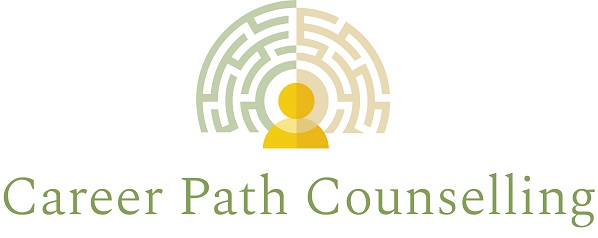 Carolyn Motivations above £2
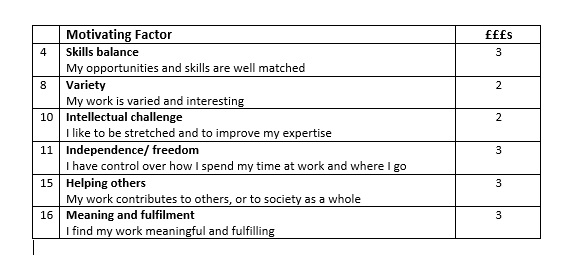 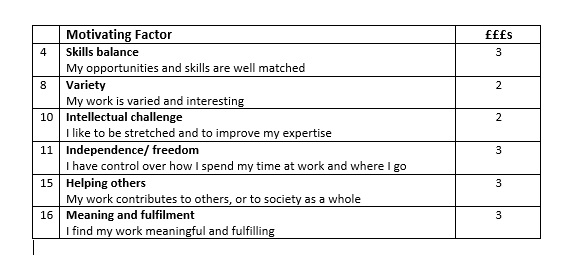 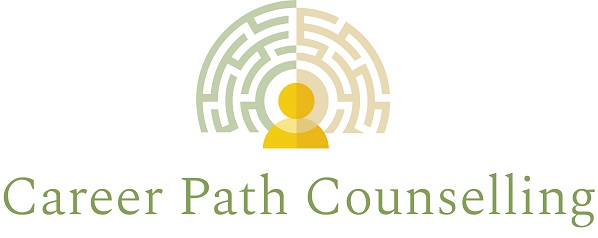 Me last week
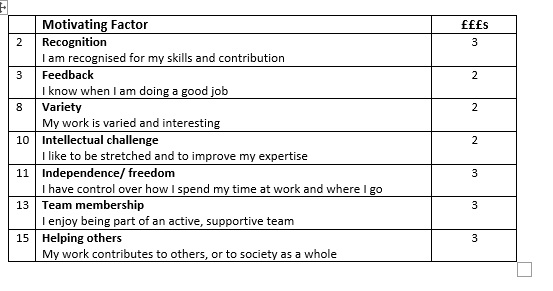 Me when a junior researcher
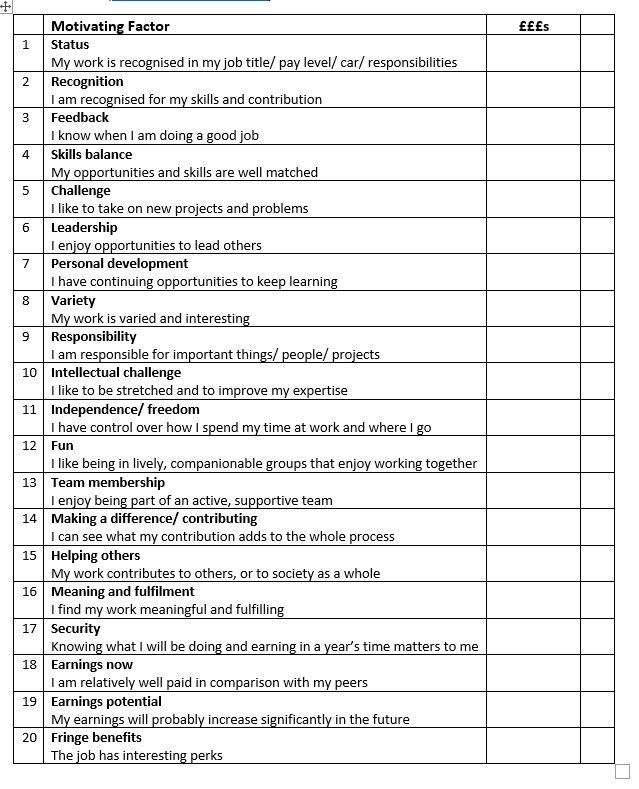 Results time!
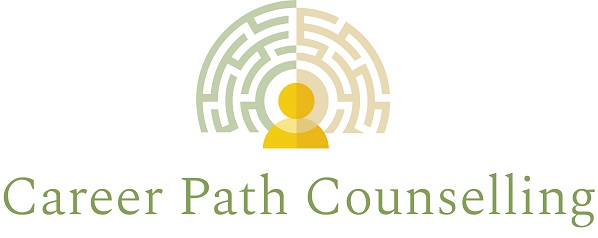 On your printout, write down your top Motivators (those scoring 2 or more). In the blank right-hand column mark how well your current role provides you with these.

Mark each one either:
A - Always		Need always (or usually) met
O - Often		Need often met
S - Sometimes	Need sometimes met
N - Never		Need never met
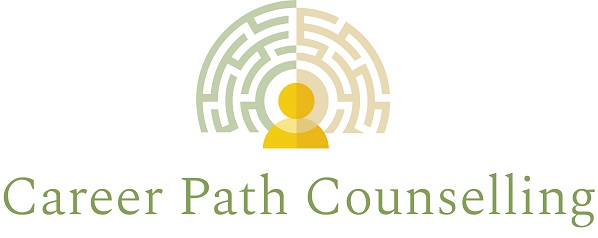 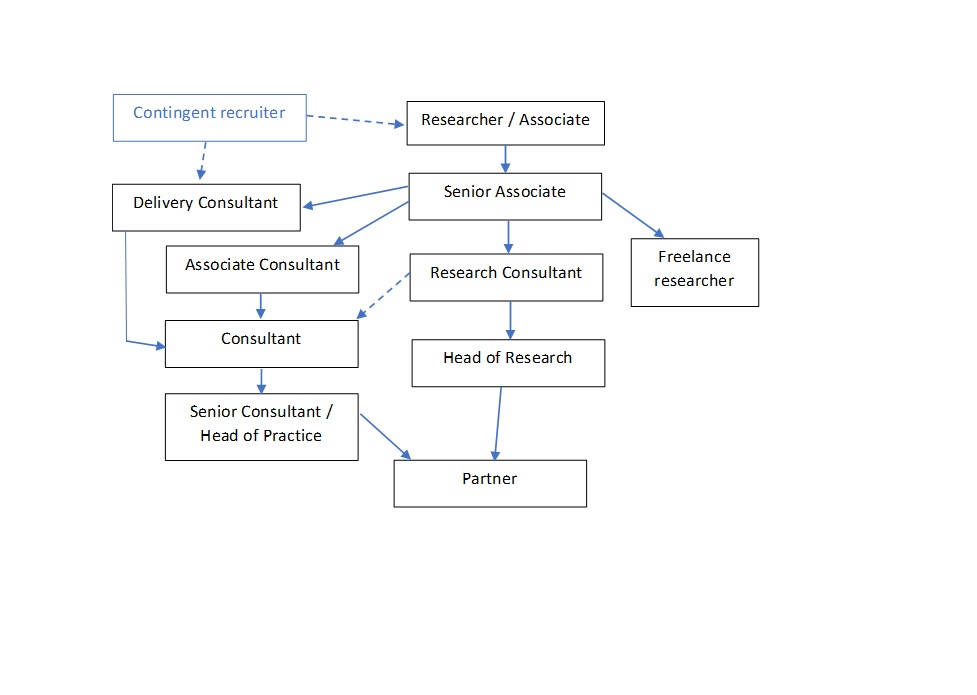 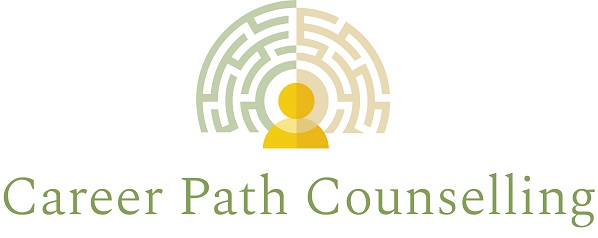 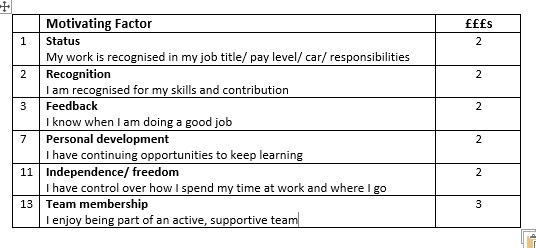 A.
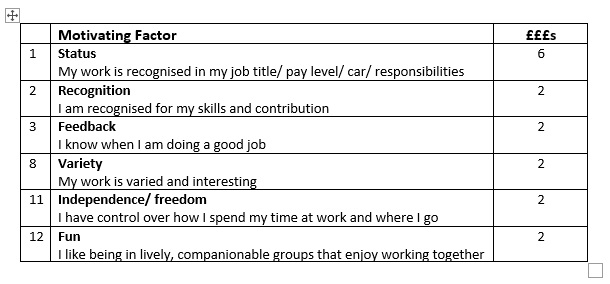 One of these is MD of a medium-sized retained search firm.

One is a Senior Career Researcher.

Which do you think is which?
B.
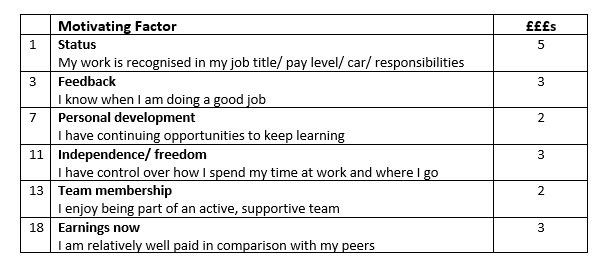 A.
Two ex-researchers who are currently leaving search:

One to be a Data Science Client Lead.
One to train as a Jungian Psychoanalyst.
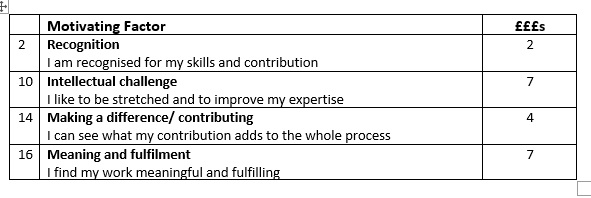 B.
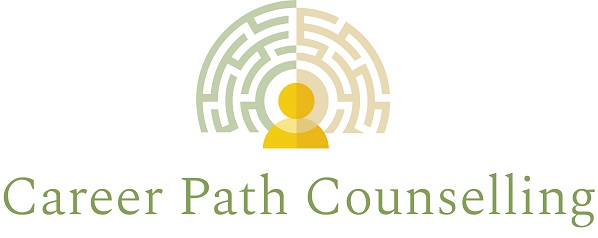 Finally..

Look at your highest-scoring Motivators.
Think of a time when one of these was met at work.

Frame it into a positive Motivators story.
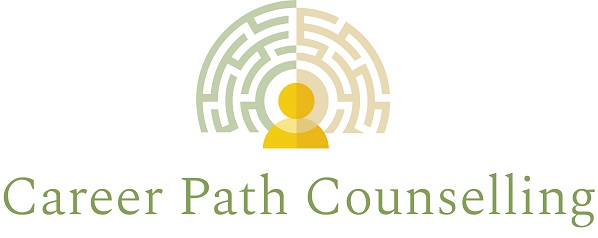 More information:
www.careerpathcounselling.co.uk/resources
Career paths within executive search
Salary checker

Thinking of leaving search/recruitment?
https://www.linkedin.com/pulse/50-ways-leave-executive-search-carolyn-howitt 
More coming up about this on the Resources page